Министерство образования и науки Российской Федерации
Департамент образования администрации г. Иркутска
Листовая салатная горчица.
Автор: 
Зуев Дмитрий
ученик 4 «в» класса
МБОУ г. Иркутска СОШ №10 
им. П.А. Пономарёва
Руководитель:
Картавенко Т.В.
учитель начальных классов
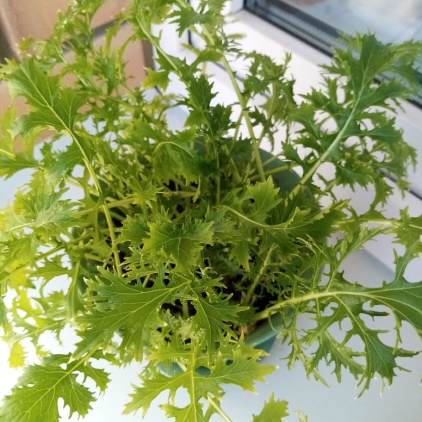 Иркутск
2023г.
Цель работы:  изучить листовую горчицу как компонент здорового питаниеПредмет исследования: горчица салатная - листовая  Гипотеза исследования: Горчица салатная – листовая не только полезная, но и вкусная.Задачи:- научится выращивать растение - узнать о горчице- изучить полезные свойства горчицы и противопоказания- научится пользоваться дополнительной литературой и Интернет-ресурсами
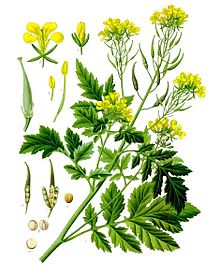 Листовая салатная горчица.
Листовая салатная горчица - это однолетние растение из семейства Крестоцветных. Считается, что родиной её является Китай. Представляет собой салатную культуру с крупными листьями различной формы.
Сорта пряной зелени
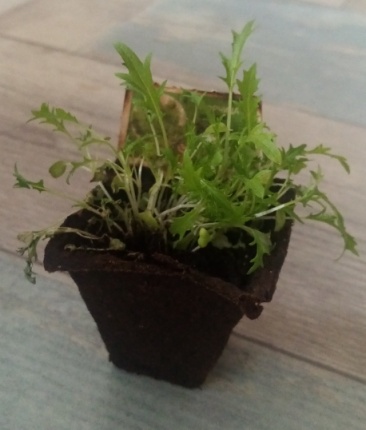 Высота растения, форма листьев, оттенки вкуса зеленой горчицы напрямую зависят от ее сорта. 
Существуют такие виды:
Салатный – характеризуется нежными мелкими листочками и мягким вкусом;
Красный гигант – имеет более жесткие листья, изумрудные, с красным отливом;
Волнушка – оправдывает свое название, имеет «кудрявые» листья с ажурными краями;
Прима – обладает нежным вкусом, собирать ее можно уже на 20 день после посадки;
Мустанг – очень пряный и ароматный сорт с лиловым отливом зелени.
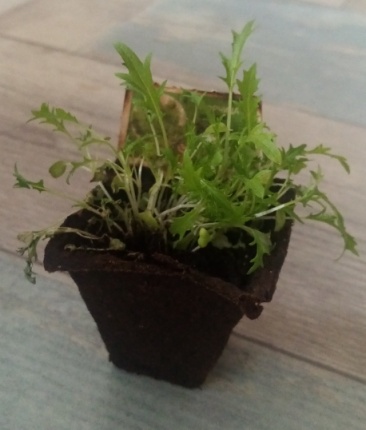 Полезные свойства листовой горчицы.
- укрепление иммунитета и восстановление сил после затяжных болезней. 
-нормализация работы желудочно-кишечного тракта. Зелень помогает восстановить обмен веществ, избавиться от вздутия, тошноты, тяжести.
-стабилизация работы сердечнососудистой системы, снижение холестерина, повышение эластичности сосудистых стенок. 
-минерализация костей. 
-борьба с воспалениями. 
-профилактика онкологии. 
-повышение эластичности эпидермиса. 
-помощь в развитии плода. 
-снижение показателей глюкозы для диабетиков.
Анкетирование
Выращивание горцицы
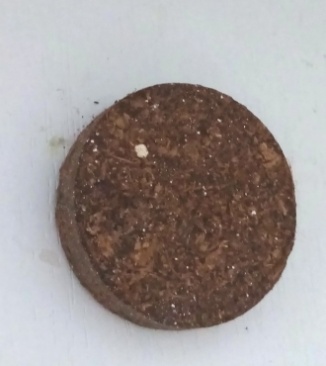 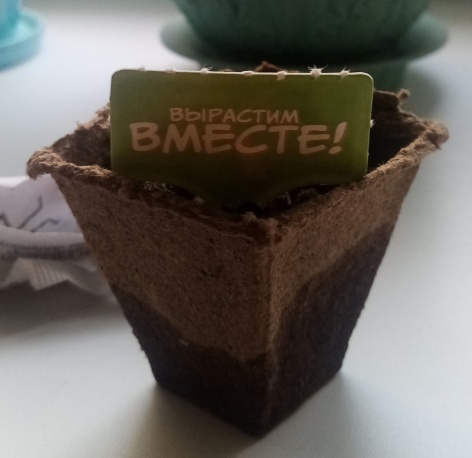 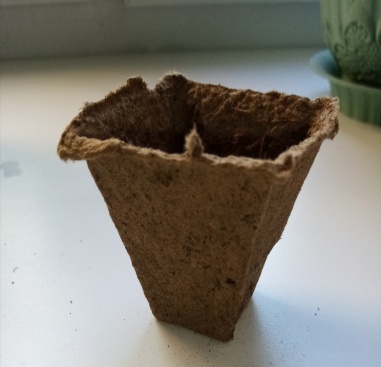 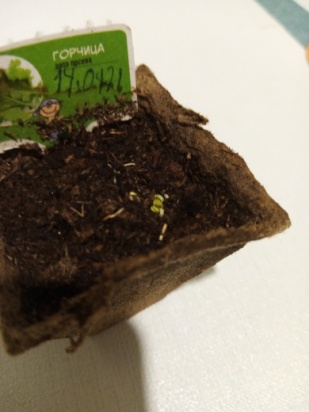 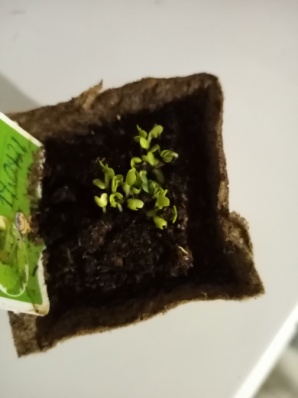 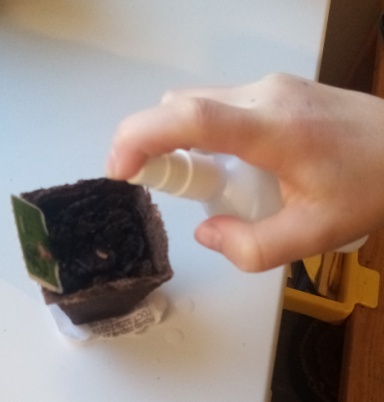 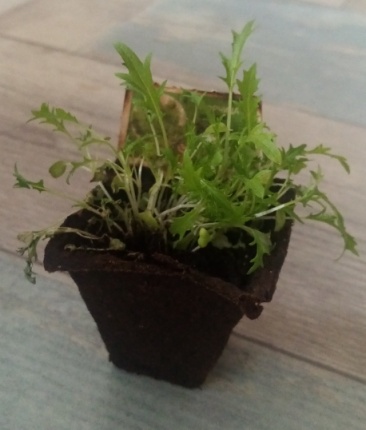 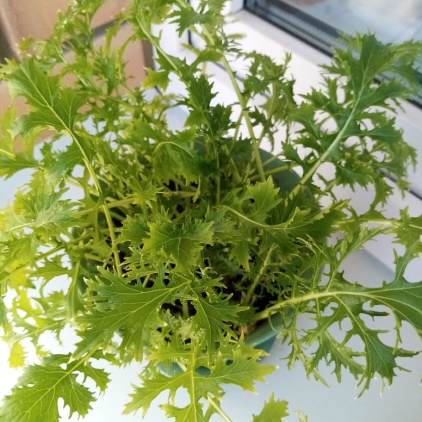 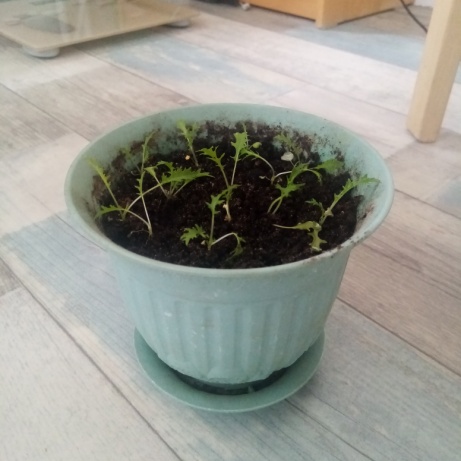 ВЫВОД
 Входе своей работы я выполнил поставленные мною задачи:научился выращивать растение, это оказалось интересно и несложно,узнал о листовой горчице, выяснил полезные свойства и даже противопоказания к употреблению этого растенияи научился пользоваться дополнительной литературой и интернет ресурсами.Цель исследования достигнута – листовая горчица действительно очень полезное для человека растение. Но даже все полезное нужно употреблять в меру.Гипотеза подтверждена – салат из горчицы получается очень вкусный и если совмещать её с другими овощами или зеленью получается не менее вкусно.
БЛАГОДАРЮ ЗА ВНИМАНИЕ!
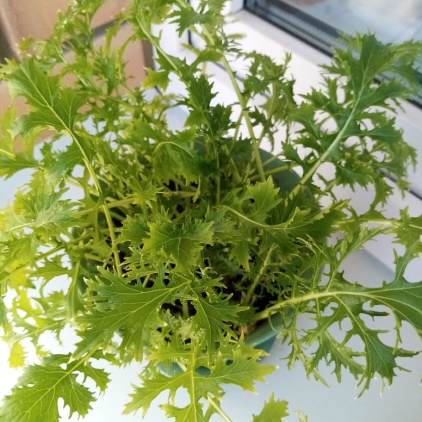